Управление образования  администрации Гурьевского муниципального округа муниципальное бюджетное учреждение дополнительного образования «Дом детского творчества» г. Салаира
Краеведение  как комплекс образовательных дисциплин, ведущих всестороннему развитию и расширению профессионального самоопределения учащихся



                                                             Гавриленко Лилия Ивановна методист,  
                                                            педагог дополнительного образования
Дисциплины  в  краеведение
-История
 Литература
География
Обществознание
Русский язык
Экология
Биология
Математика (Экономика, график спроса, рост производства..)
Информатика (составление презентаций, работа и информацией в интернете …)
Профессии моего города
Песня  про Салаир       
У каждого в жизни есть город такой, 
Которого нету родней.
Пусть даже собой он не очень большой,    
 Но ближе понятней, милей.
Припев:
Город больших сугробов,
Город больших ветров.
Ты самый лучший,
Ты сердцу мил,
Маленький наш Салаир…..
Для реализации федерального проекта «Сто дорог- одна моя!»  разработана программа для младших школьников «Путешествие в мир профессий». 
В программе есть тема «Мой край родной» на нее отведено 25 учебных часов, цель которой расширение знаний у учащихся  о  профессиях родного города, края через краеведение.
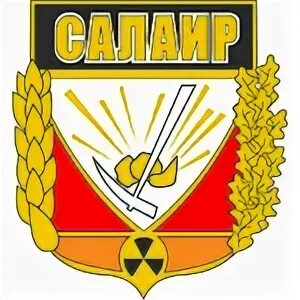 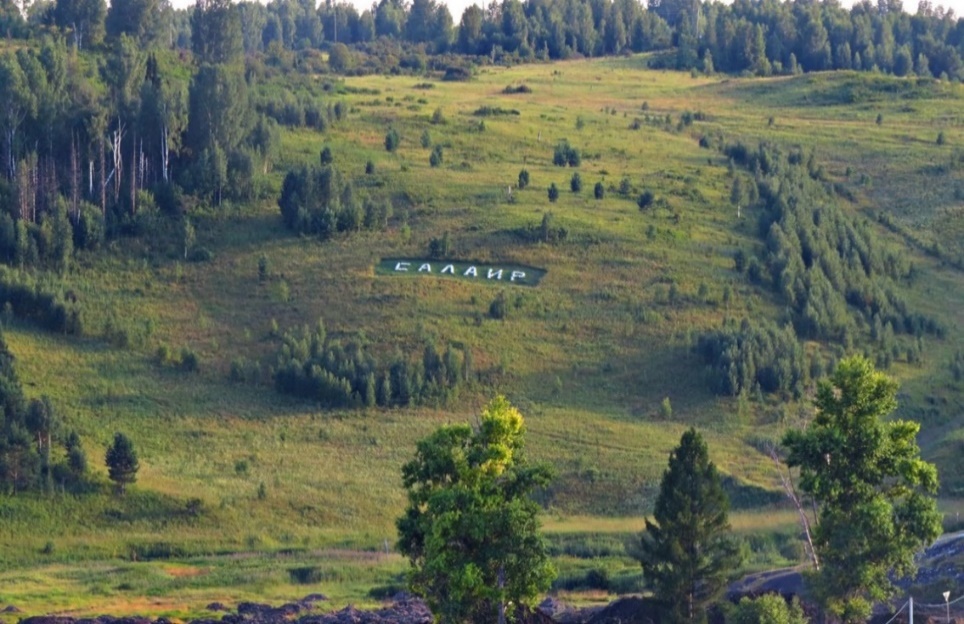 Краеведение на занятиях по профориентации
Проведение экскурсий  во Дворец культуры, кузница, пожарная часть, прогулка по территории храма , просмотр видео фильмов, слушание песен о родном городе, знакомство с писателями и поэтами нашего города (Н,Т,Катков, А.Г. Пырсикова, Е.И. Грошева) и их произведениями. 
На сайте города Салаира  познакомились с предприятиями, которые входили в состав Салаирского горно-обогатительного комбината – ЗИФ, СЦР, СЦОФ, ОРС, ОКС.  Узнали люди каких профессий работали и работают  на этих предприятиях.
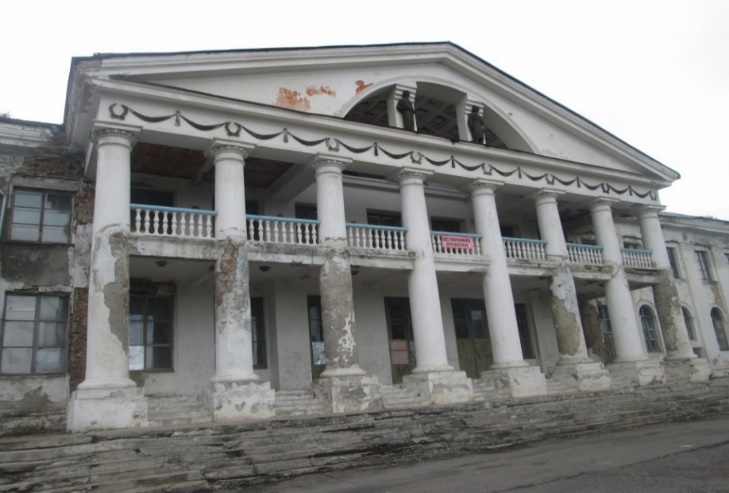 Экскурсия во Дворец  культуры
Познакомились с профессиями :
звукооператора
хореографа
режиссера-постановщика.
Узнали об истории создания Дворца культуры , какие специалисты работали для реставрации старого здания –это художники, дизайнеры, швеи, паркетчики, штукатуры, маляры  и т.д.
Увидели огромный труд художников- реставраторов, их произведения искусства на стенах и потолке  старинного здания, новые уникальные шторы, восстановленный старый паркет.
Узнали какие профессии востребованы в настоящее время.
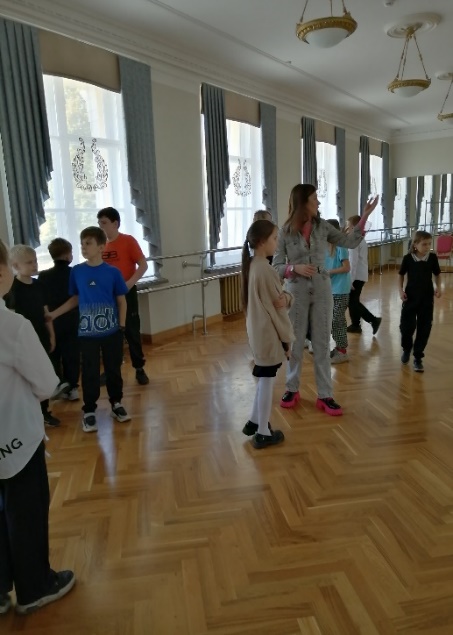 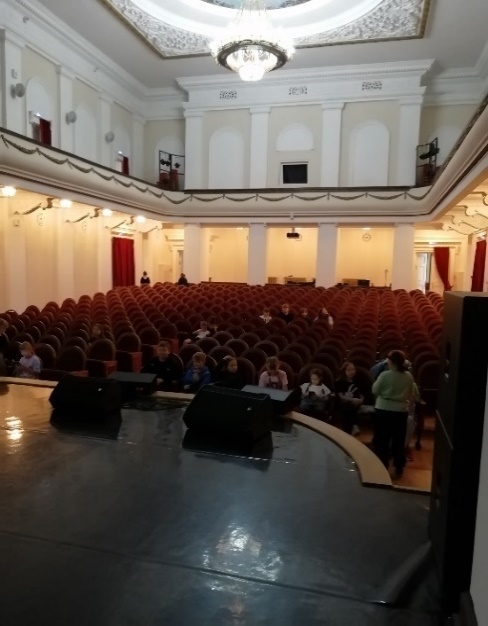 Экскурсия в пожарную часть
Познакомились с профессией пожарного, 
с предметами боевой одежды, пожарно-спасательным оборудованием,
с пожарными машинами и  их оборудованием.  
Познакомились с работой диспетчера.
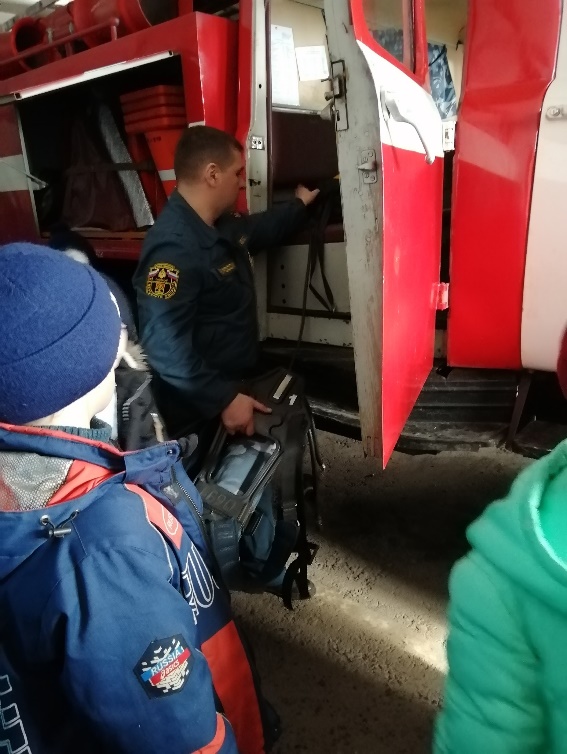 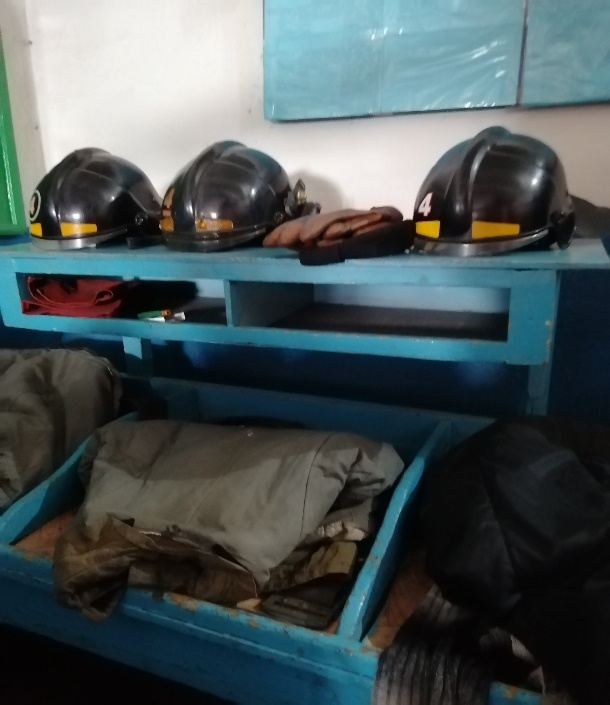 Экскурсия в кузницу
Профессия кузнеца одна из самых древних. 
Алексей Иванович Кречетов возродил в Салаире кузнечное дело. 
Ребята познакомились с профессией кузнеца, орудиями труда и с результами работы.
Предприятия Салаирского горно-обогатительного комбината –ЗИФ, СЦР, СЦОФ, ОРС, ОКС
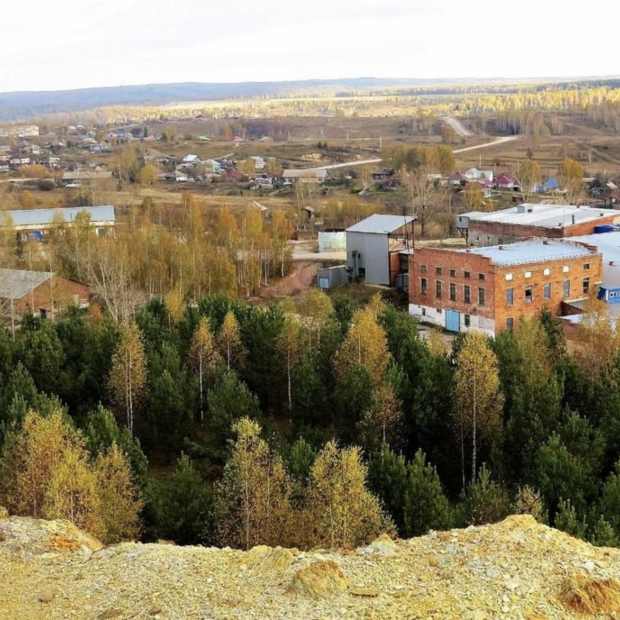 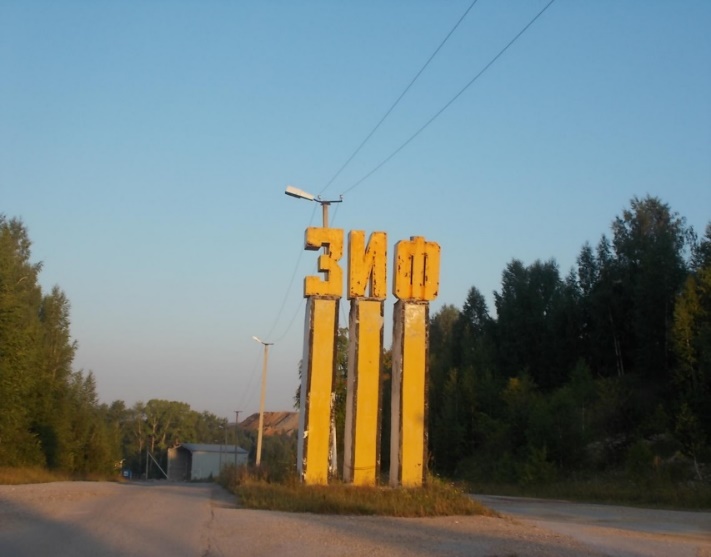 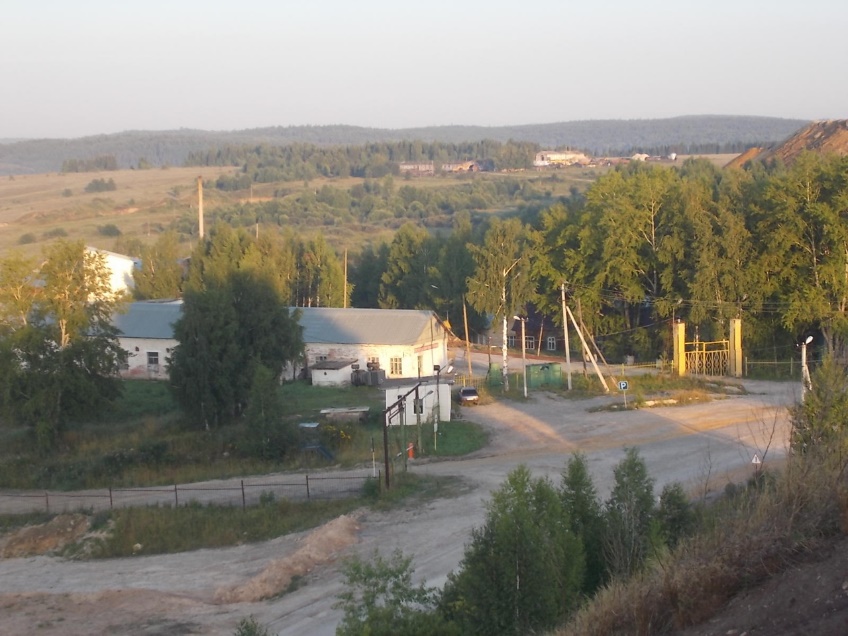 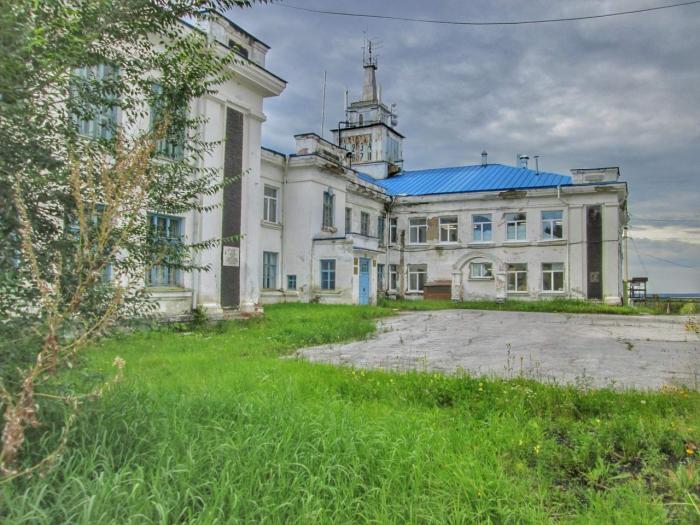 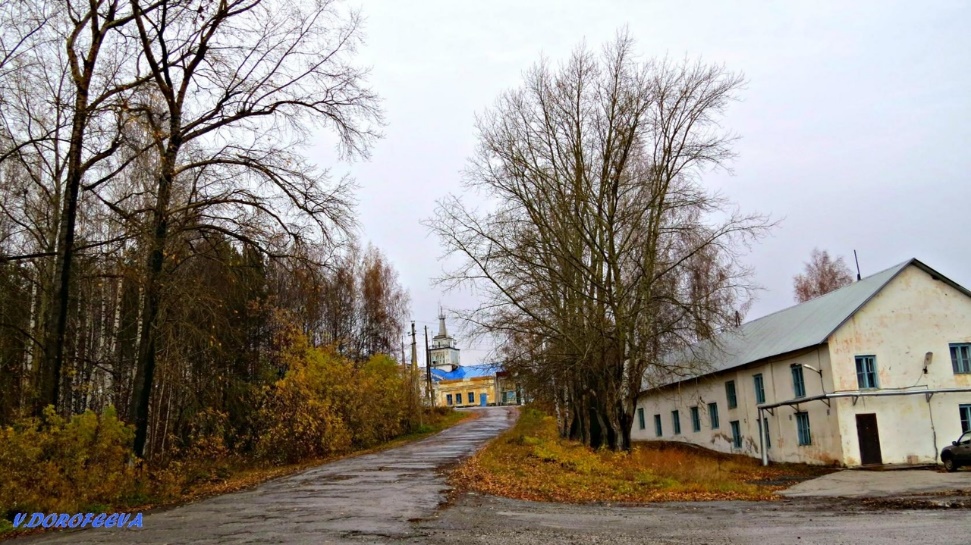 Предприятия Салаирского горно-обогатительного комбината –ЗИФ, СЦР, СЦОФ, ОРС, ОКС в годы советской власти
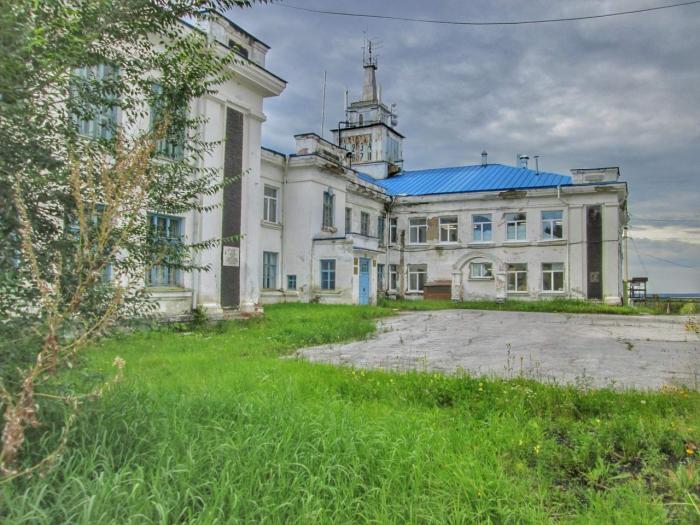 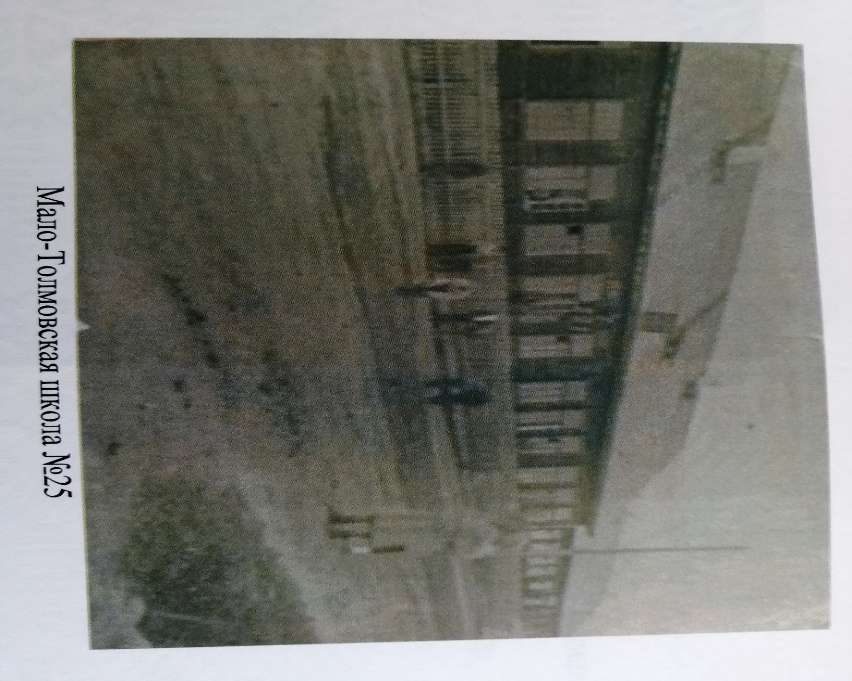 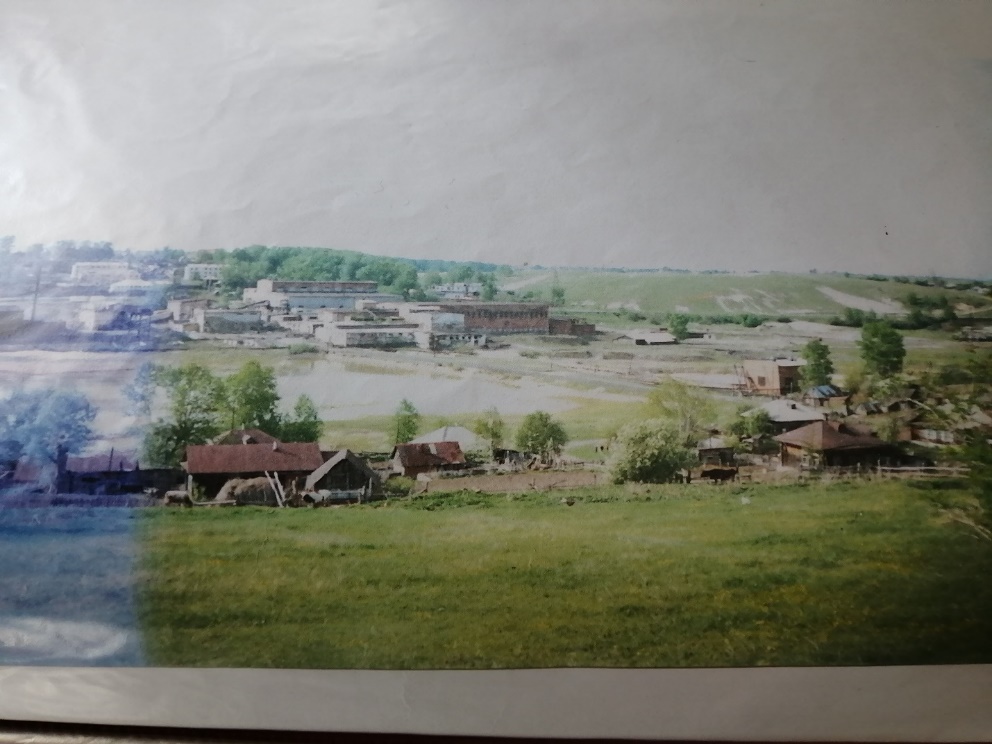 Игра — одна из активных форм профпросвещения
В процессе игры участники вступают в определенные социальные психологические отношения, «пробуют» себя в роли профессионалов, выполняя отдельные элементы и даже комплекс присущих им  обязанностей. 
В настоящее время у молодёжи чрезвычайно популярна такая форма проведения досуга и обучения как квест.  Квест представляет собой игру (компьютерную или на местности), в которой команды или отдельные игроки в рамках заранее объявленной легенды проходят этапы, последовательно выполняя задания и находя спрятанные или зашифрованные организаторами ключи (коды, ответы на вопросы). Побеждает игрок или команда, первыми выполнившие все задания и пришедшие к конечной цели. Такая игровая форма может быть использована применительно к любому виду деятельности, в данном случае – к реалиям любой профессии или специальности.
 Игра по профориентации  « На перекрестках времени»
Выводы:
Краеведение - это  комплекс образовательных дисциплин, ведущих всестороннему развитию и расширению профессионального самоопределения учащихся.
 Учебный материал дает более глубокие знания учащимся по профориентации и краеведению;
формирует у детей интерес к труду взрослых, расширяет кругозор и знания о востребованных ранее и нужных в настоящее время профессиях в родном городе;
 воспитывает гражданско-патриотическое отношение к свой малой Родине, желание жить и трудиться в родном городе.
Источники
Дополнительная общеобразовательная общеразвивающая программа «Путешествие в мир профессий» Баранцова Т.А., 2023 год
Интернет источники:
–URL: город Салаир Кемеровской области фотографии города (дата обращения апрель 2023);
–URL: - википедия - профессии хореографа по танцам, звукооператора, режиссера-постановщика, обогатителя,  маркшейдера, лаборанта, тренера, учителя, воспитателя (дата обращения апрель 2023).
Спасибо за внимание!
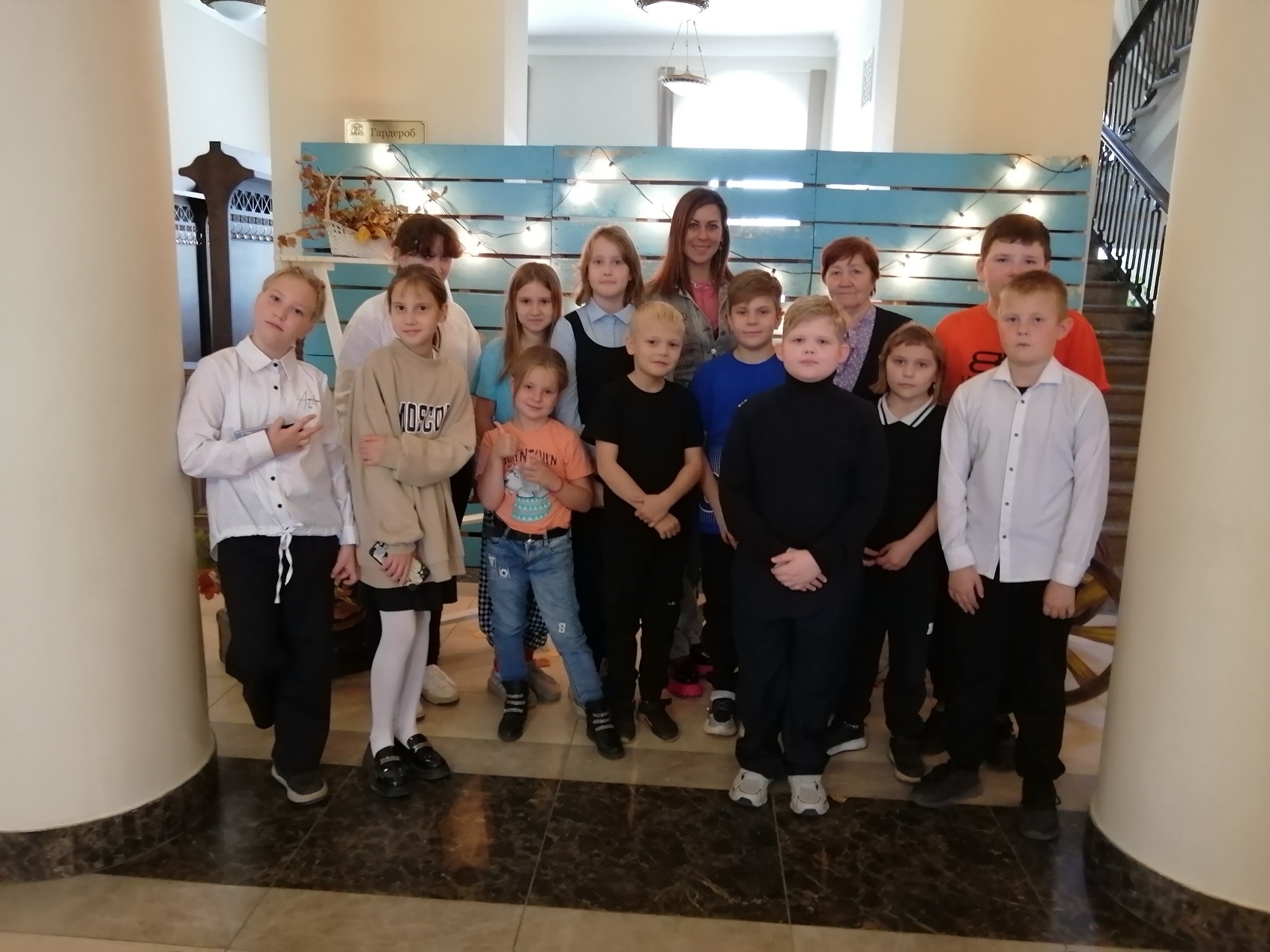